Java Script
Introduction of Java Script
A scripting language is a lightweight programming language.

JavaScript is programming code that can be inserted into HTML pages.

JavaScript inserted into HTML pages, can be executed by all modern web browsers.
 
JavaScript is easy to learn.
History
JavaScript was invented by Brendan Eich. It appeared in Netscape (a no longer existing browser) in 1995, and has been adopted by ECMA (a standard association) since 1997.
Script Tag
Scripts in HTML must be inserted between <script> and </script> tags.
Scripts can be put in the <body> and in the <head> section of an HTML page.
			The <script> Tag
To insert a JavaScript into an HTML page, use the <script> tag.
The <script> and </script> tells where the JavaScript starts and ends.
The lines between the <script> and </script> contain the JavaScript:
Demo
<script>		alert("My First JavaScript");</script>
Event
we want to execute code when an event occurs, like when the user clicks a button.
Functions
if we put JavaScript code inside a function, we can call that function when an event occurs.
JavaScript in <head> or <body>
You can place an unlimited number of scripts in an HTML document.

Scripts can be in the <body> or in the <head> section of HTML, and/or in both.

It is a common practice to put functions in the <head> section, or at the bottom of the page. This way they are all in one place and do not interfere with page content.
External JavaScripts
Scripts can also be placed in external files. External files often contain code to be used by several different web pages. 

External JavaScript files have the file extension .js.

To use an external script, point to the .js file in the "src" attribute of the <script> tag:
Manipulating HTML Elements
To access an HTML element from JavaScript, you can use the document.getElementById(id) method. 

Use the "id" attribute to identify the HTML element:
Example
<body><h1>My First Web Page</h1><p id="demo">My First Paragraph</p>
<script>document.getElementById("demo")
.innerHTML="My First JavaScript";
</script>
Writing to The Document Output
<h1>My First Web Page</h1><script>document.write("<p>My First JavaScript
</p>");</script>
JavaScript Statements
JavaScript statements are "commands" to the browser. The purpose of the statements is to tell the browser what to do.

This JavaScript statement tells the browser to write "Hello Dolly" inside an HTML element with id="demo":

document.getElementById("demo").innerHTML="Hello Word";
Semicolon ;
Semicolon separates JavaScript statements.

Normally you add a semicolon at the end of each executable statement. 

Using semicolons also makes it possible to write many statements on one line.
JavaScript Code
JavaScript code (or just JavaScript) is a sequence of JavaScript statements.

Each statement is executed by the browser in the sequence they are written.

This example will manipulate two HTML elements:
JavaScript Code Blocks
JavaScript statements can be grouped together in blocks.
Blocks start with a left curly bracket, and end with a right curly bracket.
The purpose of a block is to make the sequence of statements execute together. 
A good example of statements grouped together in blocks, are JavaScript functions. 
This example will run a function that will manipulate two HTML elements
JavaScript is Case Sensitive
JavaScript is case sensitive.

Watch your capitalization closely when you write JavaScript statements:

A function getElementById is not the same as getElementbyID.
A variable named myVariable is not the same as MyVariable.
White Space
JavaScript ignores extra spaces. You can add white space to your script to make it more readabl

var name="Hege";var name = "Hege“;
Break up a Code Line
document.write("Hello \World!");
JavaScript Comments
// Write to a heading:document.getElementById("myH1").innerHTML="Welcome to my Homepage";

/*The code below will writeto a heading and to a paragraph,and will represent the start ofmy homepage:*/
Comment cont…
var x=5;    // declare x and assign 5 to itvar y=x+2;  // declare y and assign x+2 to it
JavaScript Variables
Variable names must begin with a letter

Variable names can also begin with $ and _ (but we will not use it) 

Variable names are case sensitive (y and Y are different variables)
JavaScript Data Types
JavaScript variables can also hold other types of data, like text values (name="John Doe").
In JavaScript a text like "John Doe" is called a string.
There are many types of JavaScript variables, but for now, just think of numbers and strings. 
When you assign a text value to a variable, put double or single quotes around the value.
When you assign a numeric value to a variable, do not put quotes around the value. If you put quotes around a numeric value, it will be treated as text.
Data Type Examples
var pi=3.14;var name="John Doe";var answer='Yes I am!';
Declaring JavaScript Variables
You declare JavaScript variables with the var keyword

var carname;

carname = “Volvo”;

var carname = “volvo”;
JavaScript is Loosely Typed
JavaScript is weakly typed. This means that the same variable can be used as different types:


Example
var x                // Now x is undefinedvar x = 5;           // Now x is a Numbervar x = "John";      // Now x is a String
JavaScript Arrays
var cars=new Array();cars[0]="Saab";cars[1]="Volvo";cars[2]="BMW";
JavaScript Objects
var person={ firstname:"John", 
lastname:“Dolly",  id:5566 };

You can address the object properties in two ways: 

name=person.lastname;name=person["lastname"];
Declaring Variable Types
When you declare a new variable, you can declare its type using the "new" keyword:

var carname	=	new 	String;var 	x		=    	new 	Number;var 	y		=   	new 	Boolean;var 	cars		=   	new 	Array;var 	person	= 	new 	Object; a
Java Script Object
"Everything" in JavaScript is an Object: a String, a Number, an Array, a Date.... 


In JavaScript, an object is data, with properties and methods.
Properties and Methods
Properties are values associated with an object. 


Methods are actions that can be performed on objects.
A Real Life Object. A Car:
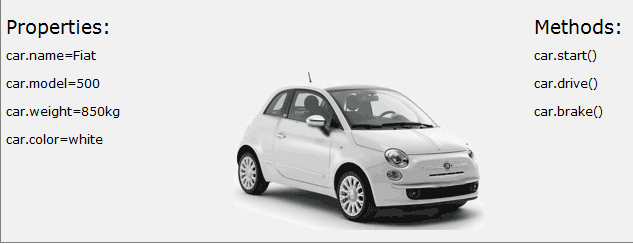 Function In Java Script
General Syntax

function function_name([list of parameters]){	some code to be executed}
No parameter no return value
<script>function myFunction(){	alert("Hello World!");}</script>
No parameter with return value
<script>function pi(){	return 3.14
}</script>
With parameter no return
<script>function myFunction(val1,val2){	alert(“sum of two value is “ + (val1+val2));}</script>
With parameter with return
<script>function myFunction(val1,val2){	return (val1+val2);}</script>
Local JavaScript Variables
A variable declared (using var) within a JavaScript function becomes LOCAL and can only be accessed from within that function. (the variable has local scope).
You can have local variables with the same name in different functions, because local variables are only recognized by the function in which they are declared.
Local variables are deleted as soon as the function is completed.
Global JavaScript Variables
Variables declared outside a function, become GLOBAL, and all scripts and functions on the web page can access it.
The Lifetime of JavaScript Variables
The lifetime JavaScript variables starts when they are declared.
Local variables are deleted when the function is completed.
Global variables are deleted when you close the page.
Assigning Values to Undeclared JavaScript Variables
If you assign a value to variable that has not yet been declared, the variable will automatically be declared as a  GLOBAL variable.
JavaScript Operators
= is used to assign values.
The assignment operator = is used to assign values to JavaScript variables.


+ is used to add values.
The arithmetic operator + is used to add values together.
Arithmetic  operator
Operator		example		x	 y
+ 	Addition 		x=y+2 	7	 5 
- 	Subtraction 		x=y-2	 	3 	 5 
*	Multiplication 	x=y*2 	10 	 5 
/ 	Division 		x=y/2 		2.5 	 5 
% 	Modulus 		x=y%2 	1 	 5 
++ 	Increment 		x=++y 	6 	 6 
					x=y++ 	5 	 6 
	-- Decrement 		x=--y 		4 	 4 
					x=y-- 		5 	 4
The + Operator Used on Strings
txt1="What a very";txt2="nice day";txt3=txt1+txt2;
Adding Strings and Numbers
x=5+5;y="5"+5;z="Hello"+5;

output
1055Hello5
Compression operator
== 		is equal to 
=== 		is exactly equal to (value and type) 
!= 		is not equal 
!== 		is not equal (neither value nor type) 
> 		is greater than 
< 		is less than 
>= 		is greater than or equal to 
<= 		is less than or equal to
Logical Operators
&& 		and 		(x < 10 && y > 1) 
|| 		or 		(x==5 || y==5) 
 ! 		not 		!(x==y) 

Consider x = 6 and y = 3
Conditional Operator
JavaScript also contains a conditional operator that assigns a value to a variable based on some condition.
Syntax
Variable name=(condition)?value1:value2 

Example
	voteable=(age<18)?"Too young":"Old enough";
Conditional Statements
Very often when you write code, you want to perform different actions for different decisions. You can use conditional statements in your code to do this.
Conditional Statements cont..
In JavaScript we have the following conditional statements:
if statement - use this statement to execute some code only if a specified condition is true
if...else statement - use this statement to execute some code if the condition is true and another code if the condition is false
if...else if....else statement - use this statement to select one of many blocks of code to be executed
switch statement - use this statement to select one of many blocks of code to be executed
If statement
if (condition)  {  code to be executed if condition is true  }
If…else
if (condition)  {  code to be executed if condition is true  }else  {  code to be executed if condition is not true  }
If … else if … else
if (condition1)  {	  code to be executed if condition1 is true  }else if (condition2)  {  	code to be executed if condition2 is true  }else  {	  code to be executed if neither condition1 	nor condition2 is true  }
The JavaScript Switch Statement
switch(n){case 1:  execute code block 1  break;case 2:  execute code block 2  break;default:  code to be executed if n is different from case 1 and 2}
JavaScript Loops
Loops are handy, if you want to run the same code over and over again, each time with a different value.
Problem
document.write(cars[0] + "<br>"); document.write(cars[1] + "<br>"); document.write(cars[2] + "<br>"); document.write(cars[3] + "<br>"); document.write(cars[4] + "<br>"); document.write(cars[5] + "<br>"); document.write(cars[6] + "<br>"); document.write(cars[7] + "<br>"); document.write(cars[8] + "<br>"); document.write(cars[9] + "<br>"); document.write(cars[10] + "<br>");
Solution
for (var i=0;i<=10;i++){ 	document.write(cars[i] + "<br>");}
The For Loop
for (variable initialization ; Condition Checking ; increment or decrement )  {	  the code block to be executed  }
The While Loop
while (condition)  {  code block to be executed  }
The Do While Loop
do  {  code block to be executed  }while (condition);
JavaScript Break and Continue
The Break Statement

You have already seen the break statement used in an earlier chapter of this tutorial. It was used to "jump out" of a switch() statement.

The break statement can also be used to jump out of a loop.   

The break statement breaks the loop and continues executing the code after the loop (if any):
Example
for (i=0;i<10;i++)  {  if (i==3)    {    break;    }  x=x + "The number is " + i + "<br>";  }
The Continue Statement
The continue statement breaks one iteration (in the loop), if a specified condition occurs, and continues with the next iteration in the loop.
Example
for (i=0;i<=10;i++) { if (i==3) continue;  x=x + "The number is " + i + "<br>";  }
Java Script Labels
break labelname; continue labelname;
Java Script Labels Example
cars=["BMW","Volvo","Saab","Ford"];list: {document.write(cars[0] + "<br>"); document.write(cars[1] + "<br>"); document.write(cars[2] + "<br>"); break list;document.write(cars[3] + "<br>"); document.write(cars[4] + "<br>"); document.write(cars[5] + "<br>"); }
Java Script Error Handling
The try statement lets you to test a block of code for errors.

The catch statement lets you handle the error.

The throw statement lets you create custom errors.
Errors Will Happen!
When the JavaScript engine is executing JavaScript code, different errors can occur:
It can be syntax errors, typically coding errors or typos made by the programmer.
It can be misspelled or missing features in the language (maybe due to browser differences).
It can be errors due to wrong input, from a user, or from an Internet server.
And, of course, it can be many other unforeseeable things.
JavaScript Throws Errors
When an error occurs, when something goes wrong, the JavaScript engine will normally stop, and generate an error message.

The technical term for this is: JavaScript will throw an error.
JavaScript try and catch
The try statement allows you to define a block of code to be tested for errors while it is being executed.
The catch statement allows you to define a block of code to be executed, if an error occurs in the try block.
The JavaScript statements try and catch come in pairs.
Syntax
try  {  //Run some code here  }catch(err)  {  //Handle errors here  }
Example
<script>var txt="";function message(){try  {  adddlert("Welcome guest!");  }catch(err)  {  txt="There was an error on this page.\n\n";  txt+="Error description: " + err.message + "\n\n";  txt+="Click OK to continue.\n\n";  alert(txt);  }}</script>
<input type="button" value="View message" onclick="message()">
The Throw Statement
The throw statement allows you to create a custom error.
The correct technical term is to create or throw an exception.
If you use the throw statement together with try and catch, you can control program flow and generate custom error messages.
Example
script>function myFunction(){	try	{ 		var x=document.getElementById("demo").value;		if(x=="")    throw "empty";		if(isNaN(x)) throw "not a number";		if(x>10)     throw "to high";		if(x<5)      throw "too low";	}	catch(err)	{		var y=document.getElementById("mess");		y.innerHTML="Error: " + err + ".";}	}}</script><p>Please input a number between 5 and 10:</p><input id="demo" type="text"><button type="button" onclick="myFunction()">Test Input</button><p id="mess"></p>
JavaScript Form Validation
JavaScript can be used to validate data in HTML forms before sending off the content to a server.
Form data that typically are checked by a JavaScript could be:

has the user left required fields empty?
has the user entered a valid e-mail address?
has the user entered a valid date?
has the user entered text in a numeric field?
Null Fields
function validateForm(){var x=document.forms["myForm"]["fname"].value;if (x==null || x=="")  {  alert("First name must be filled out");  return false;  }}
E-mail Validation
function validateForm(){var x=document.forms["myForm"]["email"].value;var atpos=x.indexOf("@");var dotpos=x.lastIndexOf(".");if (atpos<1 || dotpos<atpos+2 || dotpos+2>=x.length)  {  alert("Not a valid e-mail address");  return false;  }}
The HTML DOM (Document Object Model)
When a web page is loaded, the browser creates a Document Object Model of the page.
Dom Model
Window
Document
Elements
Forms
Forms
Elements
With The Dom
With a programmable object model, JavaScript gets all the power it needs to 

create dynamic HTML: 
JavaScript can change all the HTML elements in the page
JavaScript can change all the HTML attributes in the page
JavaScript can change all the CSS styles in the page
JavaScript can react to all the events in the page
Finding HTML Elements
Often, with JavaScript, you want to manipulate HTML elements.

To do so, you have to find the elements first. There are a couple of ways to do this:

Finding HTML elements by id
Finding HTML elements by tag name 
Finding HTML elements by class name
Finding HTML Elements by Id
var x=document.getElementById("intro");
Finding HTML Elements by Tag Name
var x=document.getElementById("main");var y=x.getElementsByTagName("p");
Changing the HTML Output Stream
<body><script>document.write(Date());</script></body>
Changing HTML Content
The easiest way to modify the content of an HTML element is by using the innerHTML property.
To change the content of an HTML element, use this syntax:

document.getElementById(id).innerHTML=
new HTML
Example
<p id="p1">Hello World!</p><script>document.getElementById("p1").innerHTML="New text!";</script>
Changing an HTML Attribute
To change the attribute of an HTML element, use this syntax: 

document.getElementById(id).attribute=new value
Example
<img id="image" src="smiley.gif"><script>document.getElementById("image").src="landscape.jpg";</script>
Events
A JavaScript can be executed when an event occurs, like when a user clicks on an HTML element.
To execute code when a user clicks on an element, add JavaScript code to an HTML event attribute:

Example : 

onclick=JavaScript
When a user clicks the mouse
When a web page has loaded
When an image has been loaded
When the mouse moves over an element
When an input field is changed
When an HTML form is submitted
When a user strokes a key
onClick
<button onclick="displayDate()">Try it</button>
The onload and onunload Events
he onload and onunload events are triggered when the user enters or leaves the page.

The onload event can be used to check the visitor's browser type and browser version, and load the proper version of the web page based on the information.
Example
<body onload=“viewdate()">

<script>
Function viewdate()
{
alert(date());
}
</script>
On mouse over
The onmouseover and onmouseout events can be used to trigger a function when the user mouses over, or out of, an HTML element.
Example
<div onmouseover="mOver(this)" onmouseout="mOut(this)" style="background-color:#D94A38;width:120px;height:20px;padding:40px;">Mouse Over Me</div>

<script>
function mOver(obj)
{
obj.innerHTML="Thank You"
}

function mOut(obj)
{
obj.innerHTML="Mouse Over Me"
}
</script>
The onmousedown, onmouseup and onclick Events
The onmousedown, onmouseup, and onclick events are all parts of a mouse-click. First when a mouse-button is clicked, the onmousedown event is triggered, then, when the mouse-button is released, the onmouseup event is triggered, finally, when the mouse-click is completed, the onclick event is triggered.
Example
<div onmousedown="mDown(this)" onmouseup="mUp(this)" style="background-color:#D94A38;width:90px;height:20px;padding:40px;">Click Me</div>

<script>
function mDown(obj)
{
obj.style.backgroundColor="#1ec5e5";
obj.innerHTML="Release Me"
}

function mUp(obj)
{
obj.style.backgroundColor="#D94A38";
obj.innerHTML="Thank You"
}
</script>
Creating New HTML Elements
To add a new element to the HTML DOM, you must create the element (element node) first, and then append it to an existing element.
Example
<div id="d1">
<p id="p1">This is a paragraph.</p>
<p id="p2">This is another paragraph.</p>
</div>

<script>
var para=document.createElement("p");
var node=document.createTextNode("This is new.");
para.appendChild(node);

var element=document.getElementById("d1");
element.appendChild(para);
</script>
Removing Existing HTML Elements
To remove an HTML element, you must know the parent of the element:
Example
<div id="d1"><p id="p1">This is a paragraph.</p><p id="p2">This is another paragraph.</p></div><script>var parent=document.getElementById("d1");var child=document.getElementById("p1");parent.removeChild(child);</script>
The Java Script Object
JavaScript has several built-in objects, like String, Date, Array, and more. 
An object is just a special kind of data, with properties and methods
Creating JavaScript Objects
With JavaScript you can define and create your own objects.
There are 2 different ways to create a new object:
1. Define and create a direct instance of an object.
2. Use a function to define an object, then create new object instances.
Creating a Direct Instance
person=new Object();person.firstname="John";person.lastname="Doe";person.age=50;person.eyecolor="blue";
Using an Object Constructor
function person(firstname,lastname,age,eyecolor){this.firstname=firstname;this.lastname=lastname;this.age=age;this.eyecolor=eyecolor;}

var myFather=new person("John","Doe",50,"blue");var myMother=new person("Sally","Rally",48,"green");
Adding Methods to JavaScript Objects
function person(firstname,lastname,age,eyecolor){	this.firstname=firstname;		this.lastname=lastname;	this.age=age;	this.eyecolor=eyecolor;	this.changeName=changeName;	
function changeName(name)	{		this.lastname=name;	}}
JavaScript Classes
JavaScript is an object oriented language, but JavaScript does not use classes.
In JavaScript you don’t define classes and create objects from these classes (as in most other object oriented languages).
JavaScript is prototype based, not class based.
JavaScript for...in Loop
The JavaScript for...in statement loops through the properties of an object.

Syntax
for (variable in object)  {  code to be executed  }
Example
var person={fname:"John",lname:"Doe",age:25}; for (x in person)  {  txt=txt + person[x];  }
JavaScript Numbers
var pi=3.14;    // Written with decimalsvar x=34;       // Written without decimals

All JavaScript Numbers are 64-bit
JavaScript is not a typed language. Unlike many other programming languages, it does not define different types of numbers, like integers, short, long, floating-point etc.
JavaScript Strings
A string simply stores a series of characters like "John Doe".
A string can be any text inside quotes. You can use simple or double quotes:


var carname="Volvo XC60";var carname='Volvo XC60';
You can access each character in a string with its position (index):
Example

var character=carname[7];
String Methods
charAt()				charCodeAt()
concat()				fromCharCode()
indexOf()				lastIndexOf()
match()				replace()
search()				slice()
split()				substr()
substring()				toLowerCase()
toUpperCase()			valueOf()
Date Object
Date() 
Returns current date and time
getFullYear()Use getFullYear() to get the year.
getTime()getTime() returns the number of milliseconds since 01.01.1970.
Set a Date
var myDate=new Date();myDate.setFullYear(2010,0,14);

And also

var myDate=new Date();myDate.setDate(myDate.getDate()+5);
Compare Two Dates
var x=new Date();x.setFullYear(2100,0,14);var today = new Date();if (x>today)  {  alert("Today is before 14th January 2100");  }else  {  alert("Today is after 14th January 2100");  }
Array
An array is a special variable, which can hold more than one value at a time.
If you have a list of items (a list of car names, for example), storing the cars in single variables could look like this:
var car1="Saab";var car2="Volvo";var car3="BMW"; 
However, what if you want to loop through the cars and find a specific one? And what if you had not 3 cars, but 300?
The solution is an array!
You Can Have Different Objects in One Array
myArray[0]=Date.now;myArray[1]=myFunction;myArray[2]=myCars;
Creating Array
1: Regular:
var myCars=new Array(); myCars[0]="Saab";       myCars[1]="Volvo";myCars[2]="BMW";

2: Condensed:
var myCars=new Array("Saab","Volvo","BMW");

3: Literal:
var myCars=["Saab","Volvo","BMW"];
Array Methods and Properties
Property
				length
Methods
indexOf()		concat()
Join()		pop()
push()		reverse()
shift()		slice()
sort()		splice()
toString()		unshift()
Boolean
There is only Two states

True
False
Math Functions
abs()			ceil()
exp()			floor()
max()			min()
pow()			random()
round()			sqrt()
Regular Expression
A regular expression is an object that describes a pattern of characters.
When you search in a text, you can use a pattern to describe what you are searching for.
A simple pattern can be one single character.
A more complicated pattern can consist of more characters, and can be used for parsing, format checking, substitution and more.
Regular expressions are used to perform powerful pattern-matching and "search-and-replace" functions on text.
syntax
var patt=new RegExp(pattern,modifiers);or more simply:var patt=/pattern/modifiers; 

pattern specifies the pattern of an expression
modifiers specify if a search should be global, case-sensitive, etc.
modifiers
Modifiers are used to perform case-insensitive and global searches.

The i modifier is used to perform case-insensitive matching.

The g modifier is used to perform a global match (find all matches rather than stopping after the first match).
example
<script>
var str = "Visit W3Schools";
var patt1 = /w3schools/i;
document.write(str.match(patt1));
</script>
Example 2
<script>

var str="Is this all there is?";
var patt1=/is/g;
document.write(str.match(patt1));

</script>
Example
<script>

var str="Is this all there is?";
var patt1=/is/gi;
document.write(str.match(patt1));

</script>
test()
The test() method searches a string for a specified value, and returns true or false, depending on the result.
example
<script>
var patt1=new RegExp("e");

document.write(patt1.test("The best things in life are free"));
</script>

</body>
exec()
The exec() method searches a string for a specified value, and returns the text of the found value. If no match is found, it returns null.
example
<script>
var patt1=new RegExp("e");

document.write(patt1.exec("The best things in life are free"));
</script>
Java Script Objects
Window Object
Screen Object
History Object
Navigator Object
Popupalert Object	
Timing Object
Cookie Object
Window Object
The window object is supported by all browsers. It represent the browsers window.
All global JavaScript objects, functions, and variables automatically become members of the window object.
Global variables are properties of the window object.
Global functions are methods of the window object.
Even the document object (of the HTML DOM) is a property of the window object:
Window Size
Three different properties can be used to determine the size of the browser window (the browser viewport, NOT including toolbars and scrollbars).

For Internet Explorer, Chrome, Firefox, Opera, and Safari:

window.innerHeight - the inner height of the browser window
window.innerWidth - the inner width of the browser window

For Internet Explorer 8, 7, 6, 5:
document.documentElement.clientHeight
document.documentElement.clientWidth
Other Window Methods
window.open() - open a new window

window.close() - close the current window

window.moveTo() -move the current window

window.resizeTo() -resize the current window
Window Screen Object
The window.screen object can be written without the window prefix.
document.write("Available Width: " + screen.availWidth);document.write("Available Height: " + screen.availHeight);
Example
<h3>Your Screen:</h3>

<script>
document.write("Total width/height: ");
document.write(screen.width + "*" + screen.height);
document.write("<br>");
document.write("Available width/height: ");
document.write(screen.availWidth + "*" + screen.availHeight);
document.write("<br>");
document.write("Color depth: ");
document.write(screen.colorDepth);
document.write("<br>");
document.write("Color resolution: ");
document.write(screen.pixelDepth);
</script>
Location Object
The window.location object can be used to get the current page address (URL) and to redirect the browser to a new page.
location.hostname returns the domain name of the web host

location.path returns the path and filename of the current page

location.port returns the port of the web host (80 or 443)

location protocol returns the web protocol used (http:// or https://)
example
document.write(location.href);
document.write(location.pathname);

function newDoc()  {  window.location.assign("http://www.
					w3schools.com");  }
History Object
To protect the privacy of the users, there are limitations to how JavaScript can access this obje

history.back() - same as clicking back in the browser

history.forward() - same as clicking forward in the browser
Example
<script>function goBack()  {  window.history.back()  }</script><input type="button" value="Back" onclick="goBack()">
Example
<script>function goForward()  {  window.history.forward()  }</script><input type="button" value="Forward" onclick="goForward()">
Navigator Object
<script>navigator.appCodeName navigator.appName navigator.appVersionnavigator.cookieEnablednavigator.platformnavigator.userAgentnavigator.systemLanguage
Warning !!!
The information from the navigator object can often be misleading, and should not be used to detect browser versions because:

The navigator data can be changed by the browser owner
Some browsers misidentify themselves to bypass site tests
Browsers cannot report new operating systems, released later than the browser
Popup Boxes
JavaScript has three kind of popup boxes: Alert box, Confirm box, and Prompt box.
Alert Box
An alert box is often used if you want to make sure information comes through to the user.
When an alert box pops up, the user will have to click "OK" to proceed. 

Syntax
window.alert("sometext");
Example
<head><script>function myFunction(){alert("I am an alert box!");}</script></head><body><input type="button" onclick="myFunction()" value="Show alert box"></body>
Confirm Box
A confirm box is often used if you want the user to verify or accept something.
When a confirm box pops up, the user will have to click either "OK" or "Cancel" to proceed. 
If the user clicks "OK", the box returns true. If the user clicks "Cancel", the box returns false

Syntax
window.confirm("sometext");
Example
var r=confirm("Press a button");if (r==true)  {  x="You pressed OK!";  }else  {  x="You pressed Cancel!";  }
Prompt Box
A prompt box is often used if you want the user to input a value before entering a page.
When a prompt box pops up, the user will have to click either "OK" or "Cancel" to proceed after entering an input value. 
If the user clicks "OK" the box returns the input value. If the user clicks "Cancel" the box returns null.
Syntax
window.prompt("sometext","defaultvalue");
Example
var name=prompt("Please enter your name","Harry Potter");
if (name!=null && name!="")  {  x="Hello " + name + "! How are you today?";  }
Line Breaks
To display line breaks inside a popup box, use a back-slash followed by the character n.


Example
alert("Hello\n How are you?");
JavaScript Timing Events
With JavaScript, it is possible to execute some code at specified time-intervals. This is called timing events.
It's very easy to time events in JavaScript. The two key methods that are used are:

setInterval() - executes a function, over and over again, at specified time intervals
setTimeout() - executes a function, once, after waiting a specified number of milliseconds
setInterval()
The setInterval() Method
The setInterval() method will wait a specified number of milliseconds, and then execute a specified function, and it will continue to execute the function, once at every given time-interval.

Syntax
window.setInterval("javascript function",milliseconds);
Example
1)	setInterval(function(){alert("Hello")},3000);

2)
var myVar= setInterval(function() {myTimer()},
1000);function myTimer(){		var d=new Date();		var t=d.toLocaleTimeString();		document.getElementById("demo")
.		innerHTML=t;}
How to Stop the Execution?
The clearInterval() method is used to stop further executions of the function specified in the setInterval() method.

Syntax
window.clearInterval(intervalVariable)
setTimeout()
indow.setTimeout("javascript function",milliseconds);

Example

setTimeout(function(){alert("Hello")},3000);
How to Stop the Execution?
The clearTimeout() method is used to stop the execution of the function specified in the setTimeout() method.

Syntax
window.clearTimeout(timeoutVariable)
Cookies
A cookie is a variable that is stored on the visitor's computer. Each time the same computer requests a page with a browser, it will send the cookie too. With JavaScript, you can both create and retrieve cookie values.